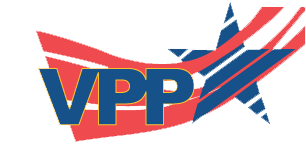 MIDLANT Command Overview
September 2016
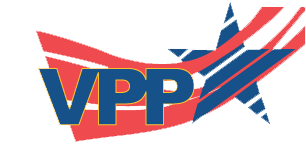 Agenda
MIDLANT VPP Summary
VPP Stage 1 Actions
VPP Stage 2 Actions
2
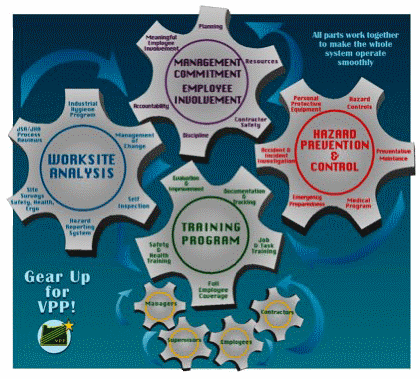 MIDLANT VPP Summary
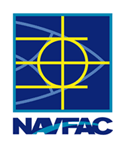 MIDLANT
NAVFAC MIDLANT VPP Tracker
Blue shading indicates improvement.
9-22-16
VPP Criteria:  Injury/Illness Rates
7 possible Star Site candidates as a result of meeting injury rate targets (MARFORRES , PWD Earle, PWD Little Creek, PWD Maine, PWD Portsmouth, PWD Yorktown, and MIDLANT w/IPTs).
FEADS and ROICC excluded.  As of EOM September 2016.
VPP Criteria: Compliance
There has been progress in training and passport completion amongst most sites since July.
FEADS and ROICC excluded.
VPP Process: Completion Status (as of Sep 9, 2016)
Of the Open Actions, In Progress or No Action Taken, only 6 sites have set target dates for one or more actions. MARFORRES has target dates for all of its open actions.
The DoD SMCX Assessment of the Core on 9/6/16 contributed to more completed items for the sites. Stage 3 is excluded.
10/31/16
5/1/17
9/30/16
12/16/16
4/30/17
11/30/16
VPP Process:  Gap Analysis (as of Sep 9, 2016)
After the DoD SMCX Assessment, Stage 1 action items that were determined to be complete for the Core were also complete for the sites.
There are 8 sites that have completed actions in Stage 2 since the baseline date.
Actions Completed
Baseline vs Current
Actions Completed
Baseline vs Current
STAGE 1
STAGE 2
VPP Stage 1 Actions
The actions are divided into categories.
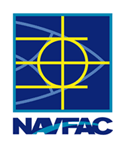 MIDLANT
These stage 1 actions are pending completion by more than half the sites.
Category I Management Leadership and Employee Involvement
Complete
In-Progress
Not Started
Category II Worksite Analysis
Category IV Safety and Health Training
VPP Stage 2 Actions
The actions are divided into categories.
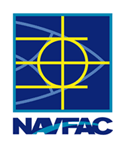 MIDLANT
These stage 2 actions are pending completion by more than half the sites.
Category I Management Leadership and Employee Involvement
Complete
In-Progress
Not Started
Category II Worksite Analysis
Category IV Safety and Health Training
Complete
In-Progress
Not Started